Disposal of University Records
LRC Network 23rd March 2011
What is a record?
A public record is:
		‘Any record made or received by a public officer in 	the course of their duties’
					Public Records Act 1973

A university record is:

		'any record created or received by staff of the 	University in the course of conducting their 	University duties’
					UOM Records Management Policy (draft)
The records lifecycle
What is disposal?
Four different types of disposal are possible within UOM:

Destruction under Normal Administrative Practice
Destruction under a Retention and Disposal Authority
Transfer to intermediate storage
Transfer to the Archives
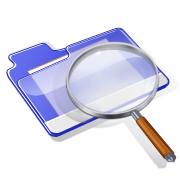 Where do you start?
The best place to start is with categorising your  records.

This will then allow you to determine what has to happen to each different type of record. 

The key document to help you know how long a record has to be kept is the Retention and Disposal Authority.
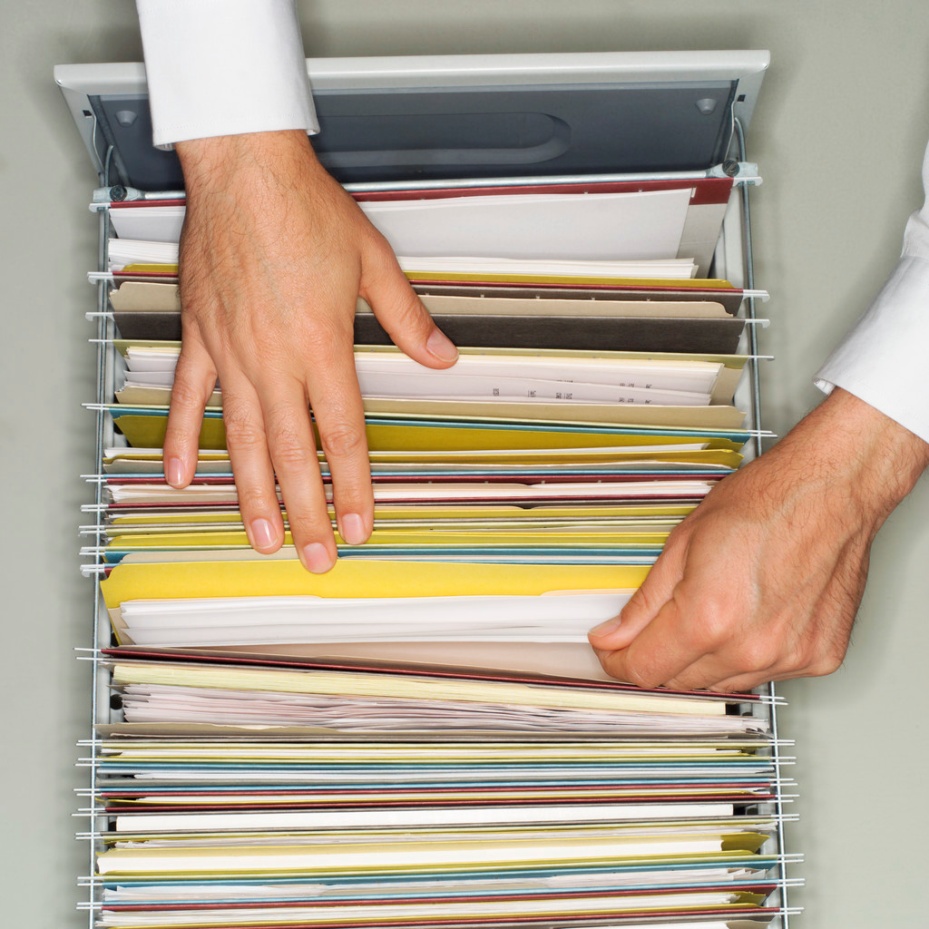 UoM Retention and Disposal Authority
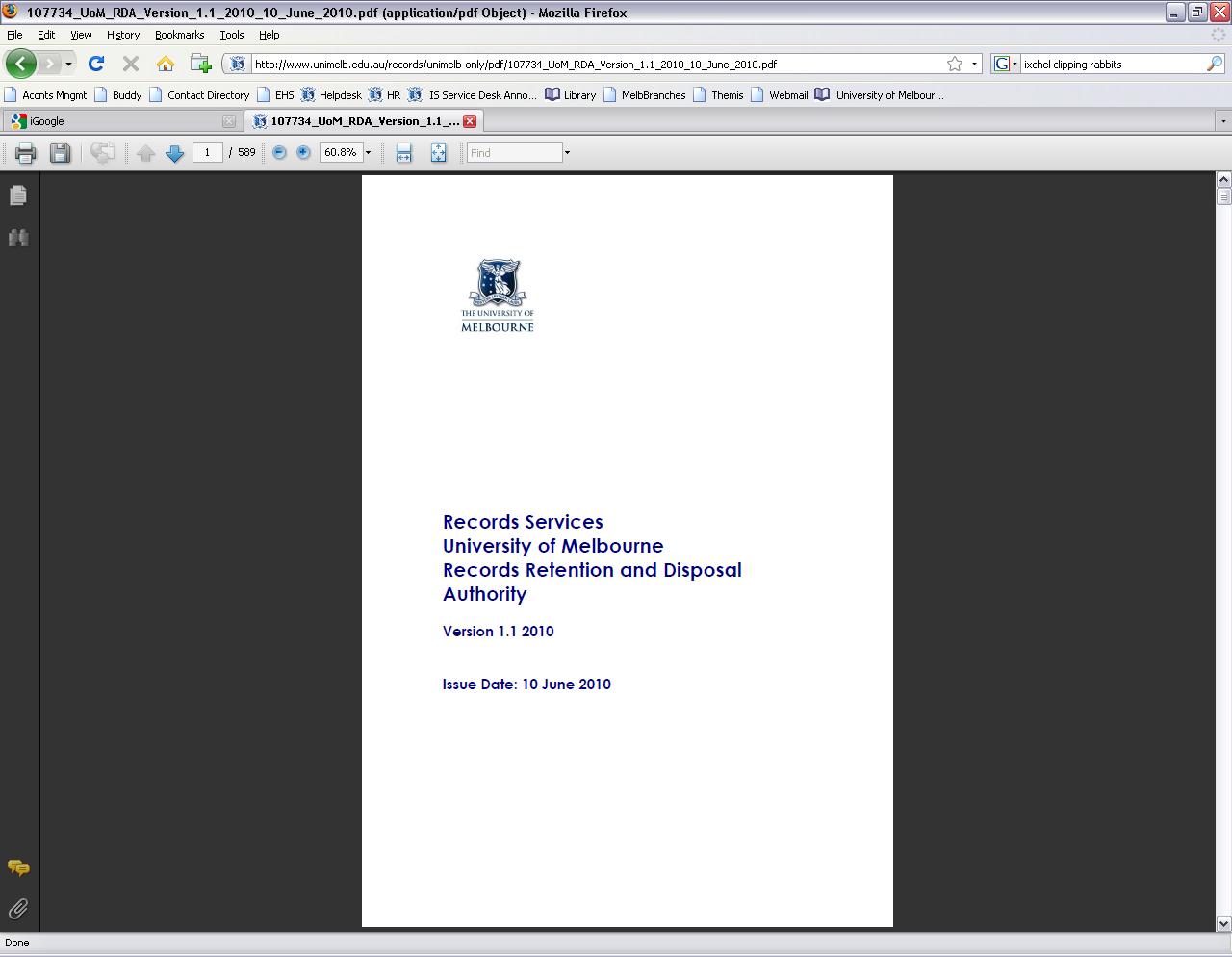 RDA gives minimum time periods for the retention of different types of records.

Records can be retained longer, but need to consider privacy and FOI implications

Available in pdf or as a searchable database at :
http://www.unimelb.edu.au/records/RDA/
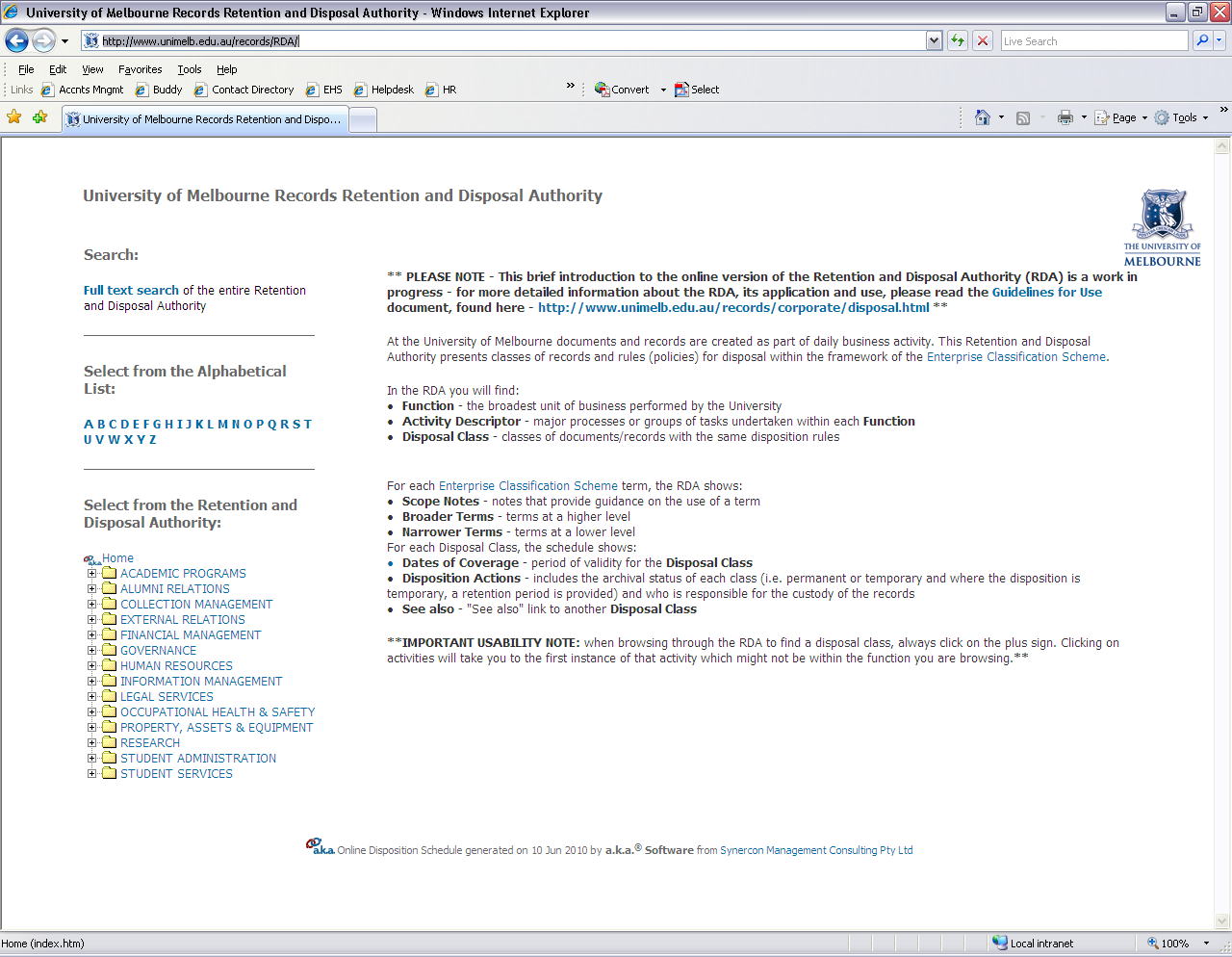 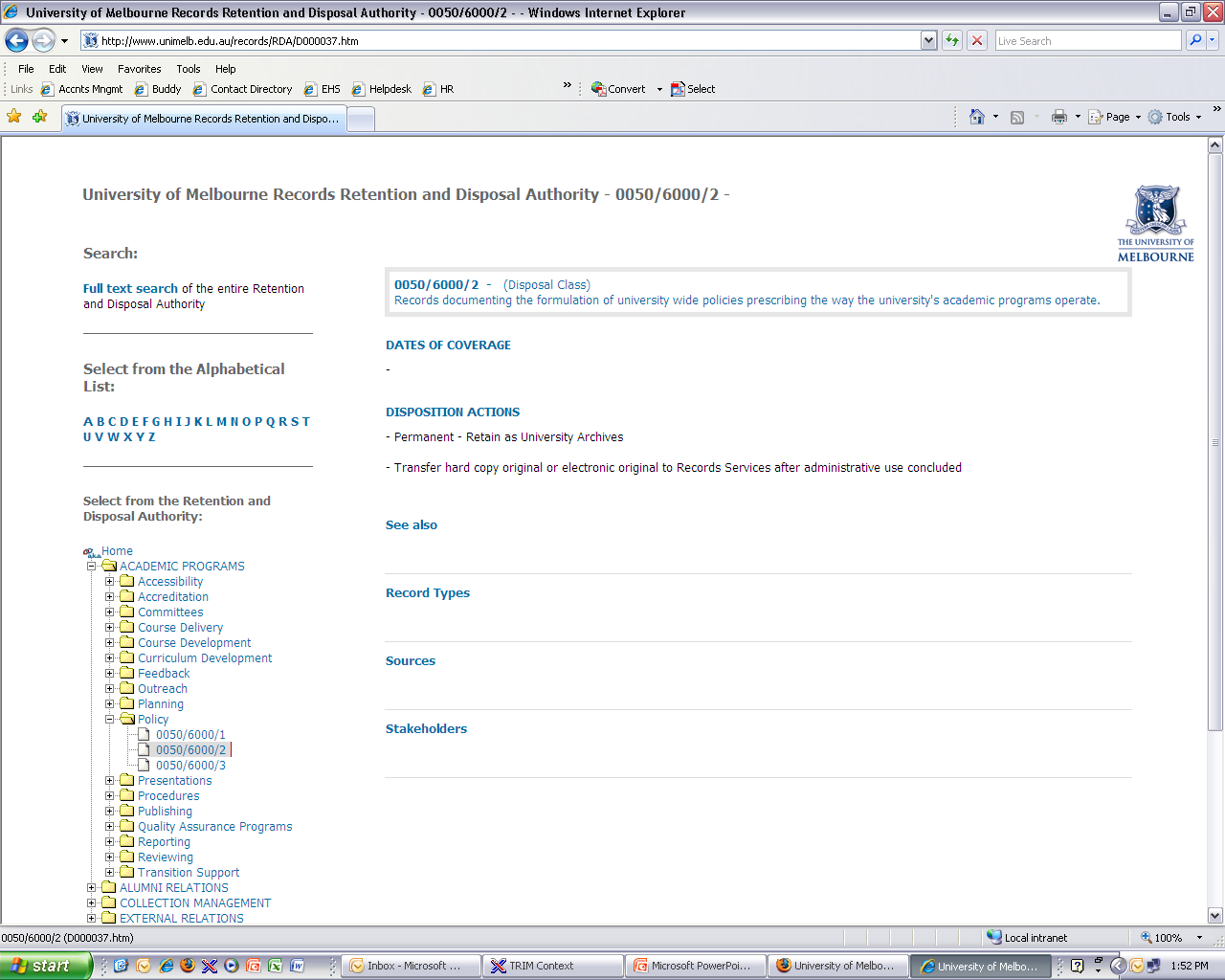 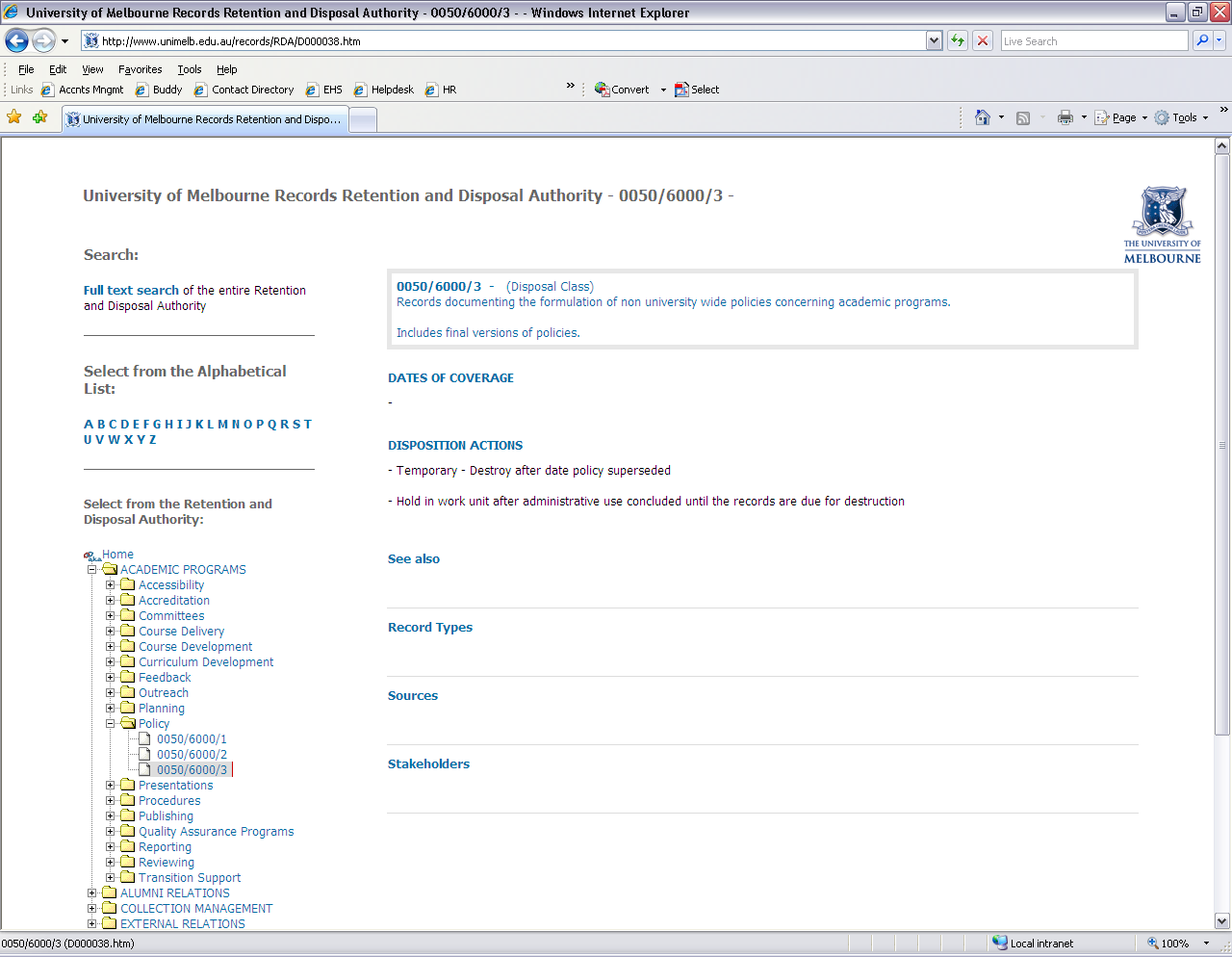 NAP
NAP allows for routine destruction of particular types of records without using a disposal authority
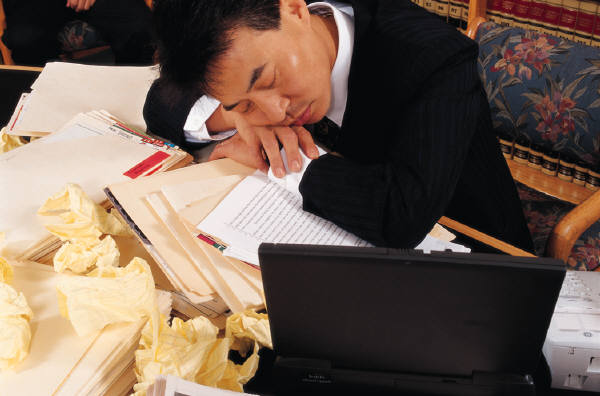 These records are:

working papers consisting of rough notes and calculations used solely to assist in the preparation of other records such as correspondence, reports and statistical tabulations

 drafts not intended for retention as part of the office’s records, the content of which has been reproduced and incorporated in the public office's record keeping system

 extra copies of documents and published material preserved solely for reference

Unsolicited advertising or reference material

‘For information’ copies where the record is maintained by another area
Transfer
Permanent records are first transferred to intermediate storage managed by Records Services

Currently records are held under the Raymond Priestley Building and Wilson Hall. 

Records must be prepared for transfer by boxing and listing. Records Services will help you do this
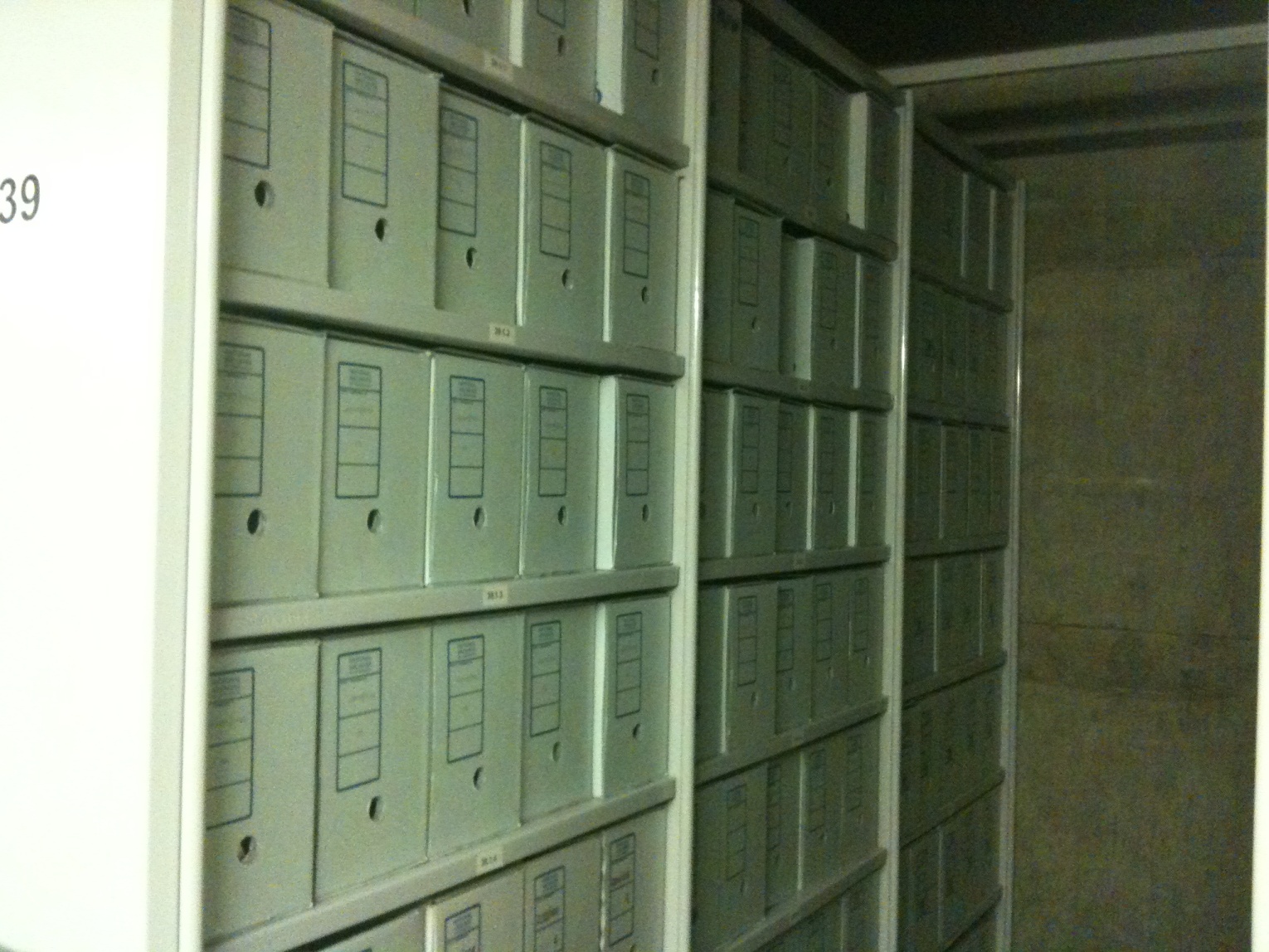 Transfer
25 years after the transfer of records to Records Services, permanent records will be transferred to the University Archives.

The Archives won’t take material directly from business areas – you need to contact Records Services first.
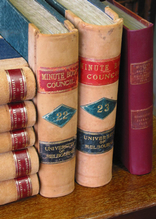 [Speaker Notes: Possibly discuss personal papers]
Records Destruction
Destruction of time expired records needs to be recorded.

The Records Destruction List is on the intranet at:
http://www.unimelb.edu.au/records/forms.html

Once you have completed the list, it should be forwarded to Records Services
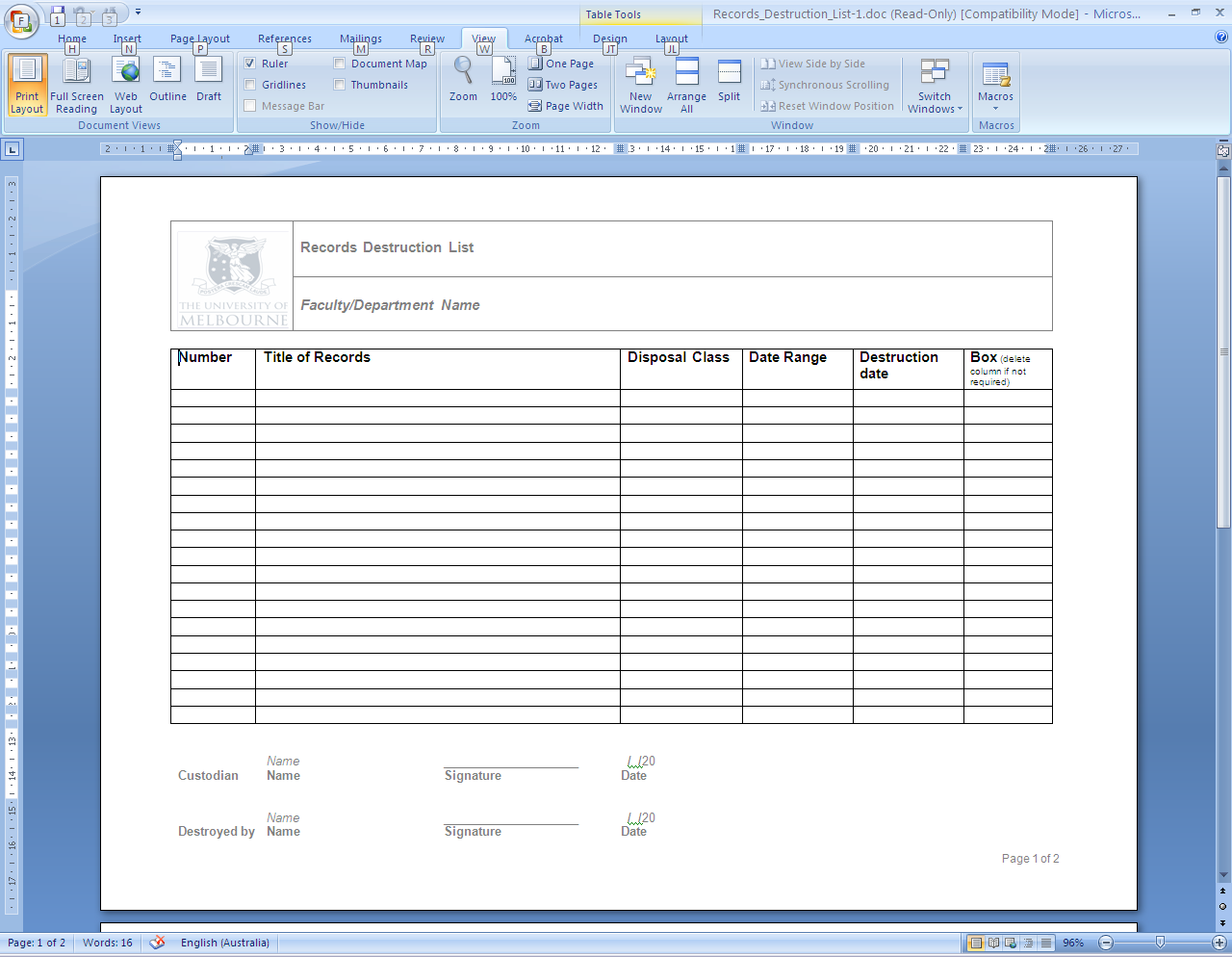 Secure Destruction
Destruction of NAP or time  expired records should be secure.

Records destruction bins are provided through Property and Campus Services

Details on how to order bins can be found at:
http://www.pcs.unimelb.edu.au/services/disposal/confidential_waste
[Speaker Notes: Discuss destruction certificates]
Disposal Plans and Programs
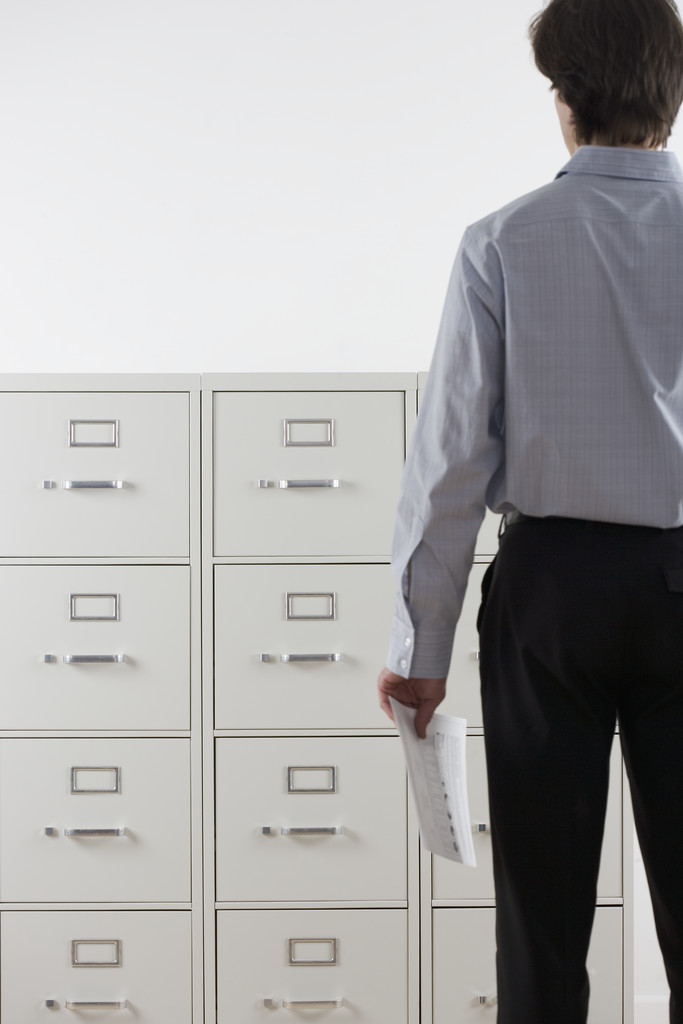 Disposal programs allow for the systematic assessment and disposal of records.

They consist of regular cycles of review sentencing and transfer of records.
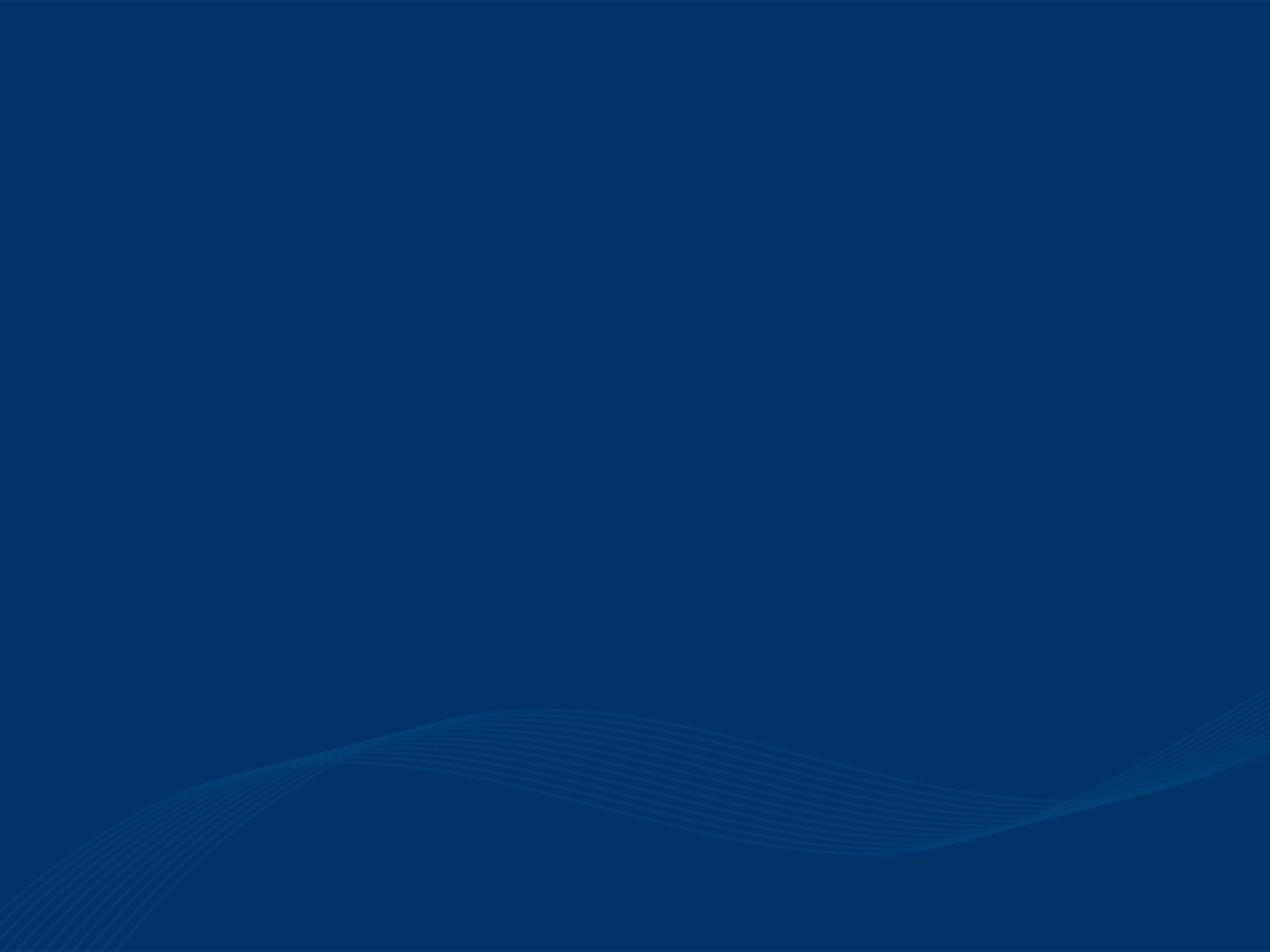 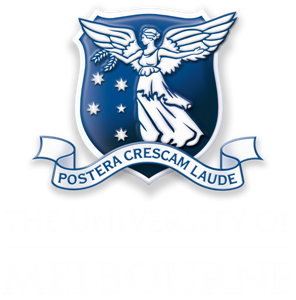 © Copyright The University of Melbourne 2009